Sumamos Energía,
Sumamos Pasión
Estrategia XM 2030

Nuestra Visión
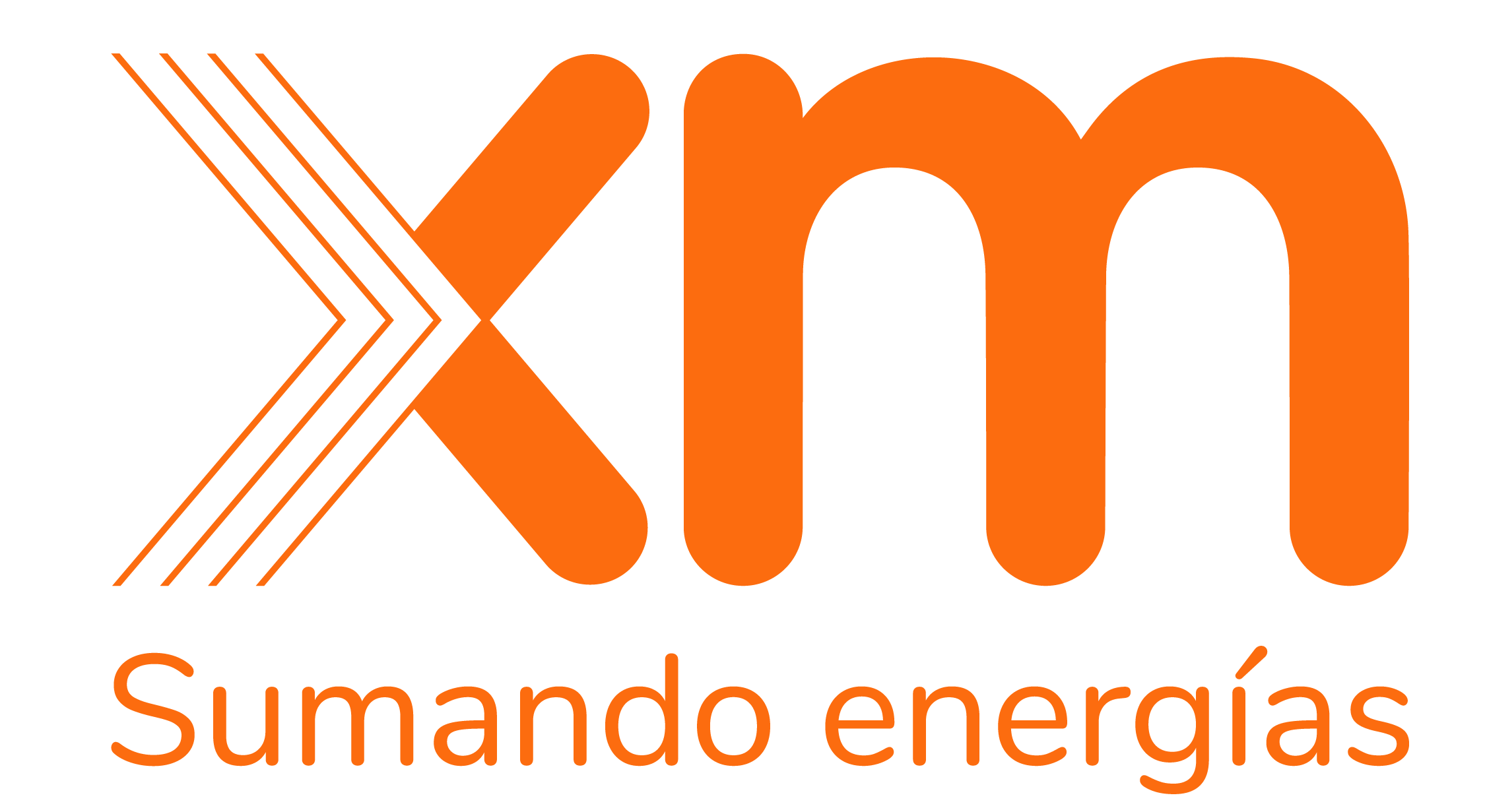 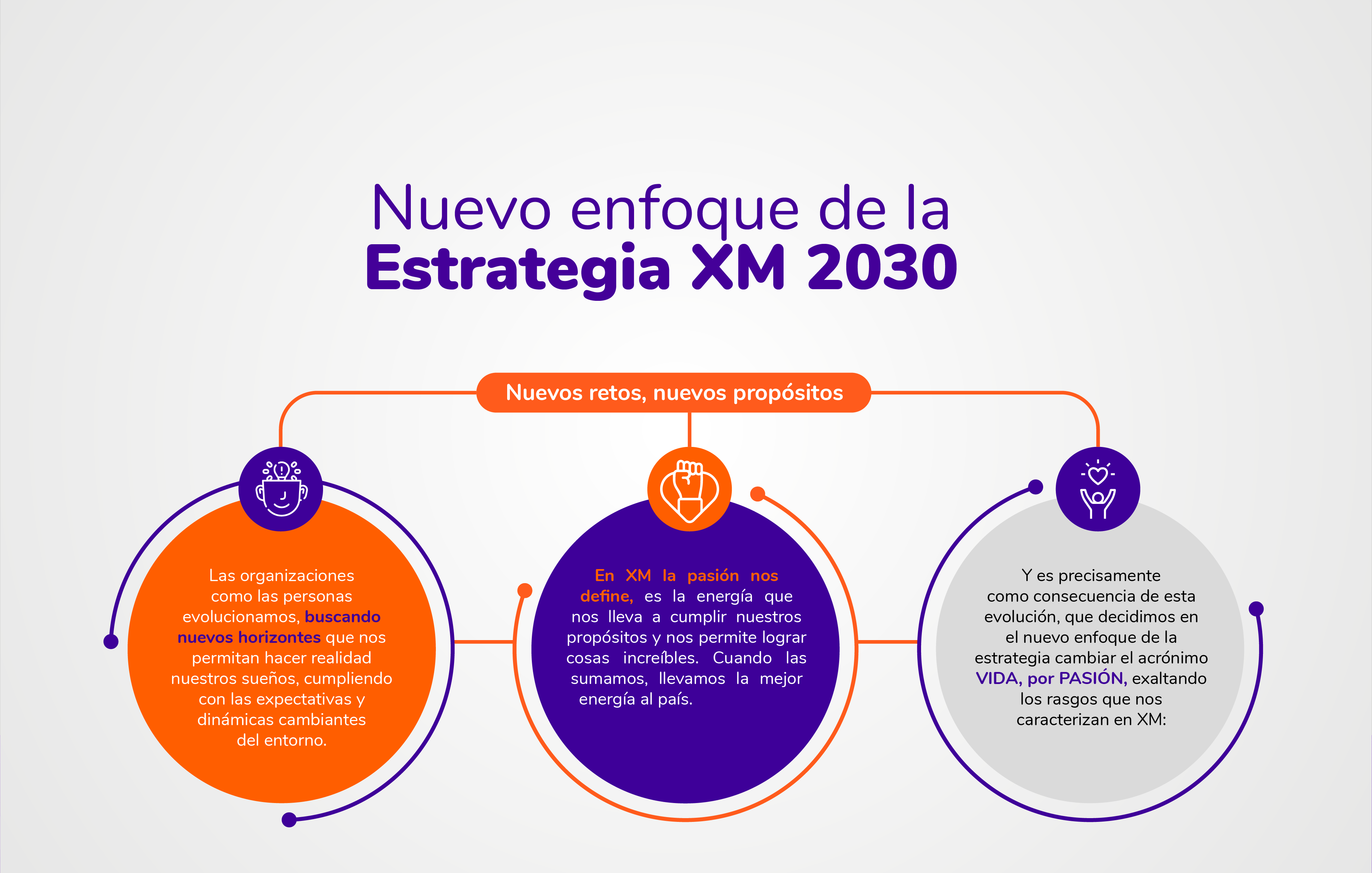 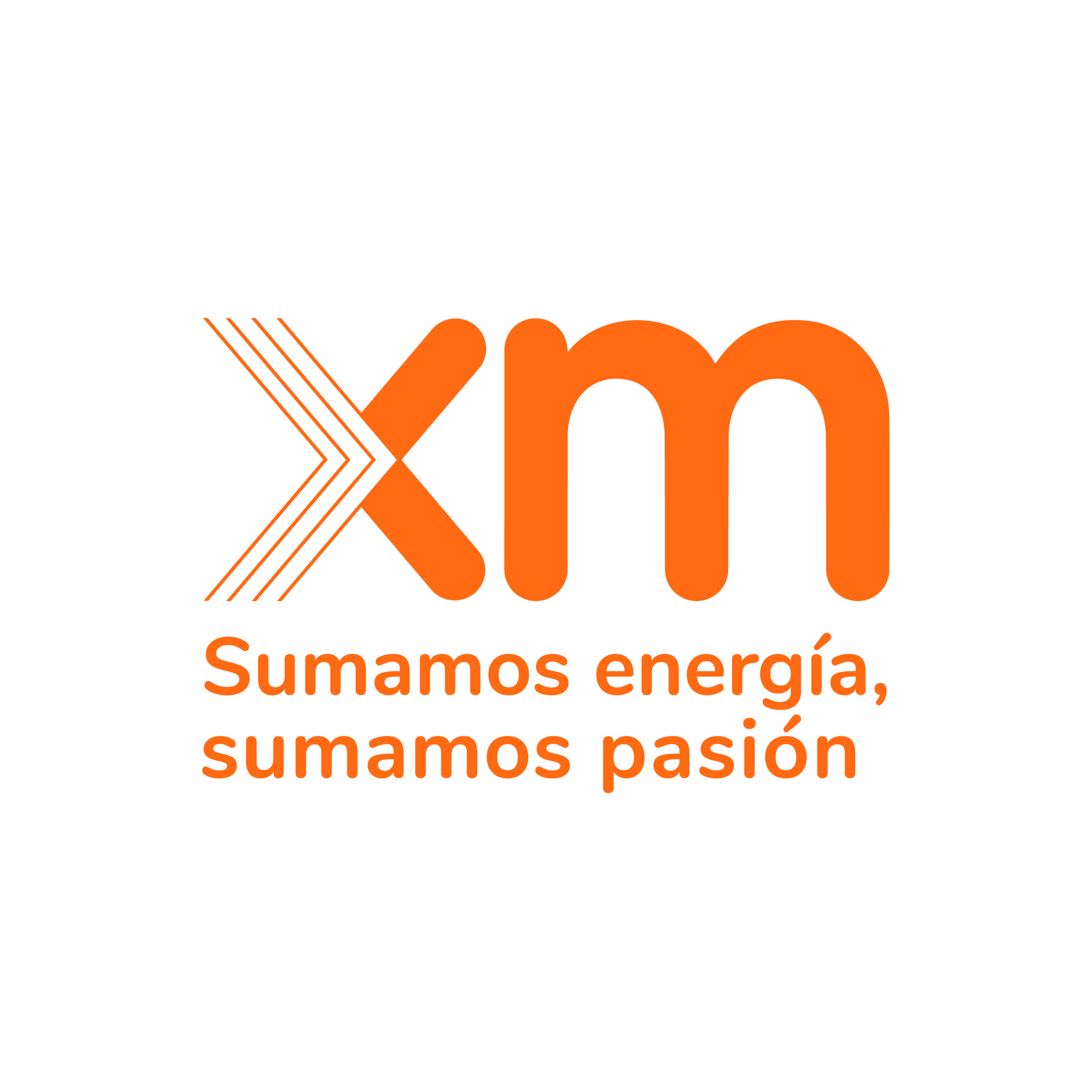 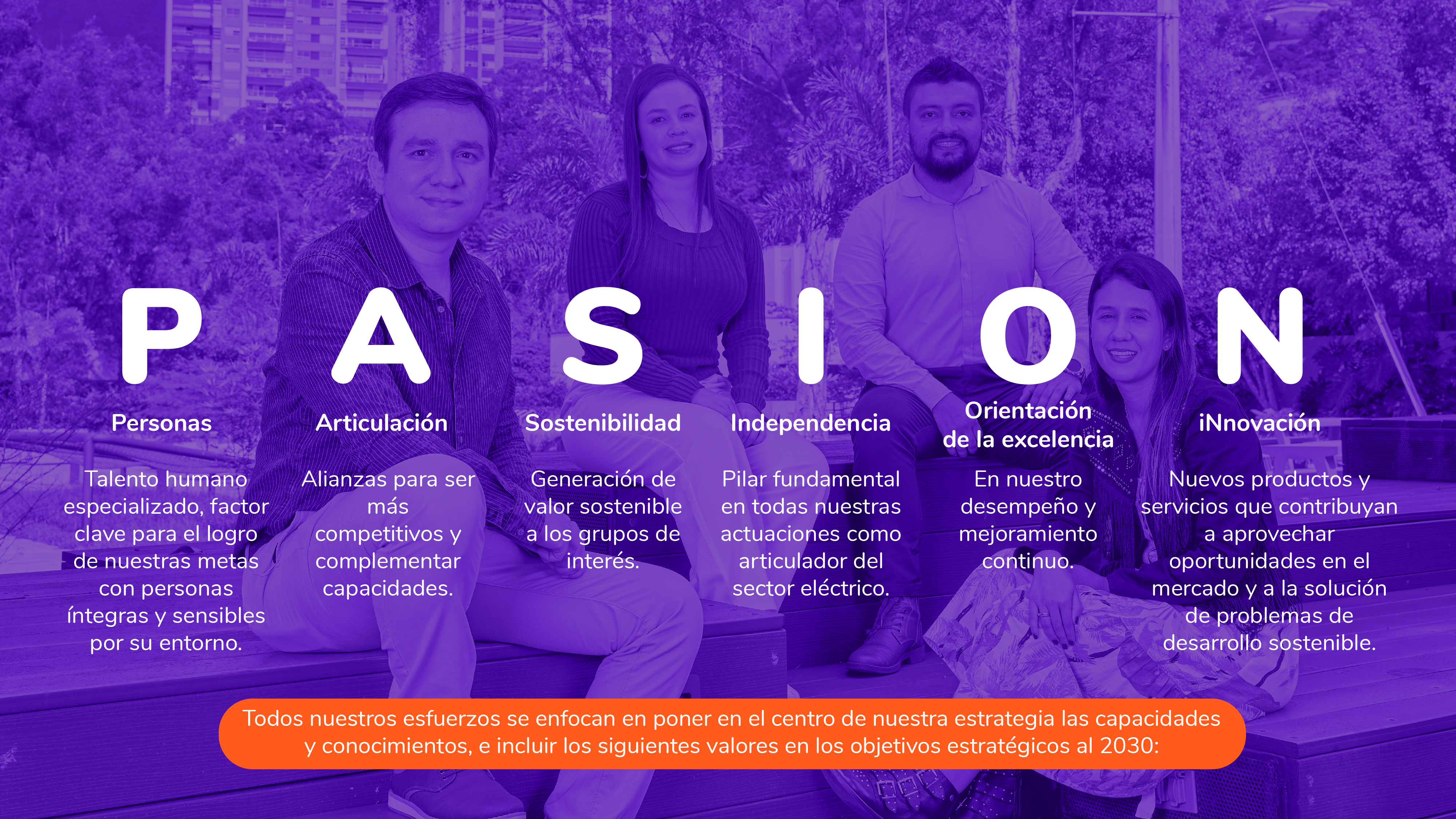 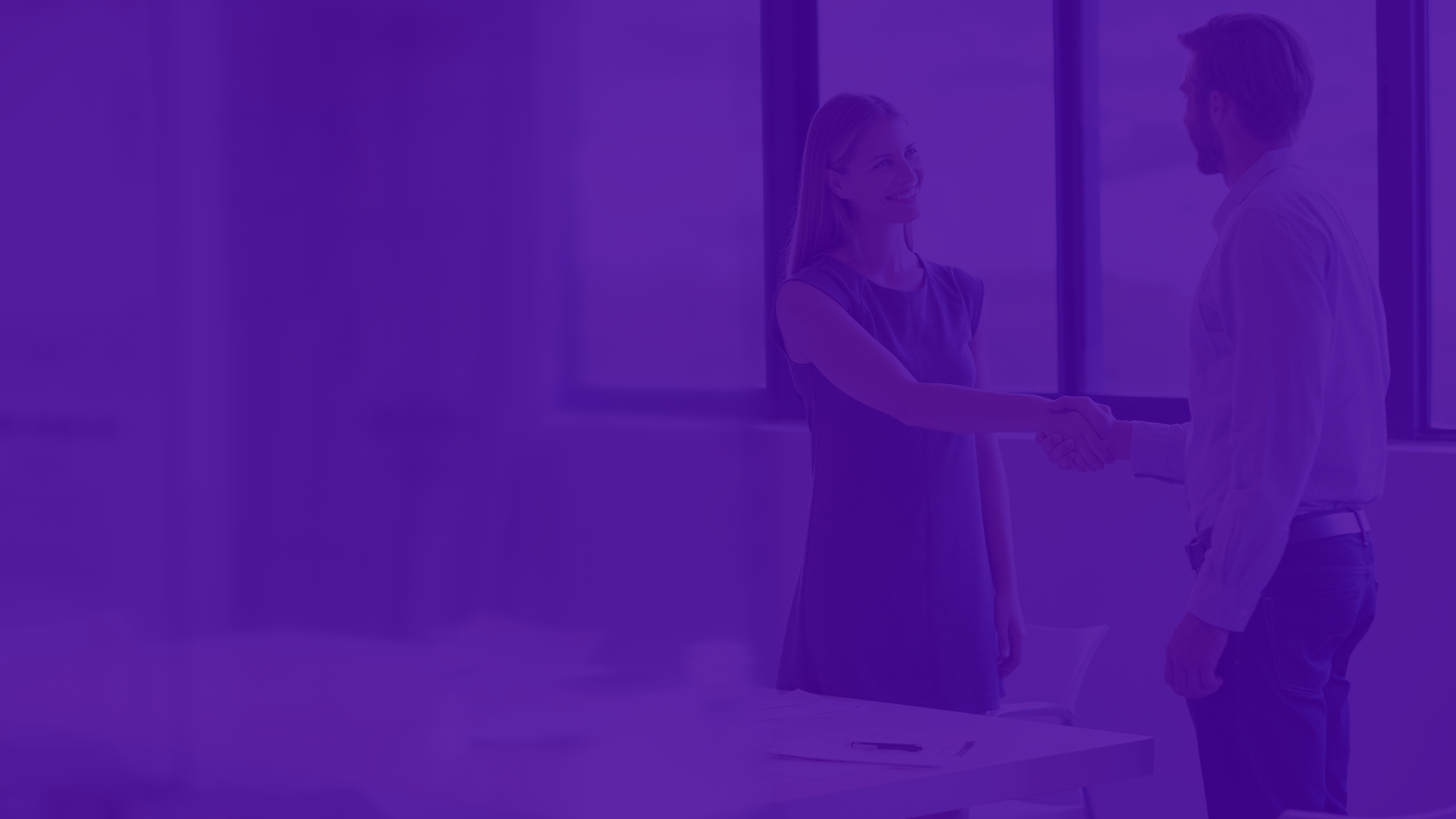 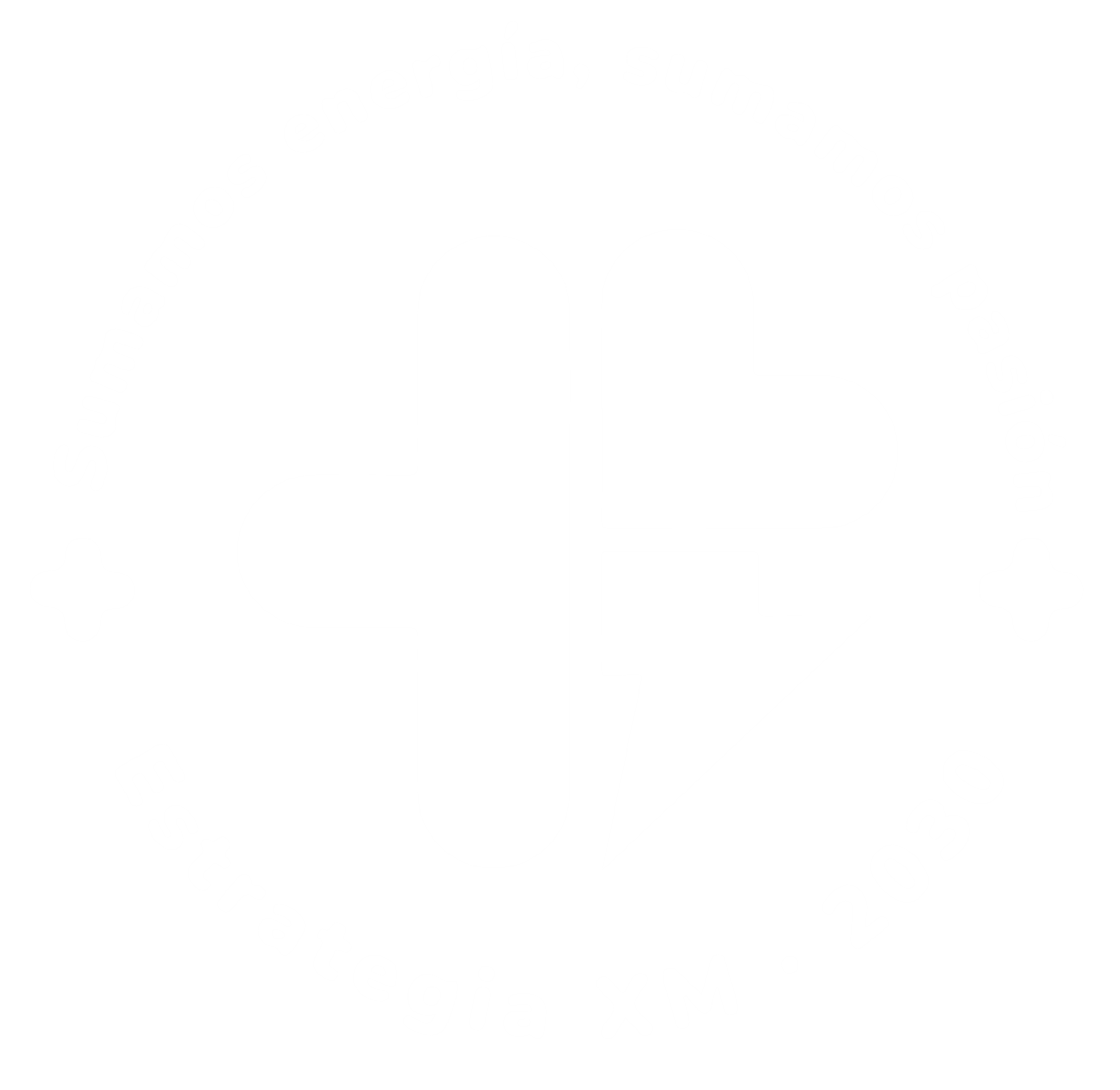 Tendencias, plan de desarrollo e instrumentos de gestión
Análisis del entorno
Nuevos elementos en las redes eléctricas
Nuevos mercados, nuevos actores y nuevos modelos de negocio
Nuevas tecnologías de cuarta revolución industrial
Objetivos Estratégicos
Proyectos
Salida: activos (tangibles e intangibles)
Requiere recursos adicionales
Iniciativas
Recursos ya existentes
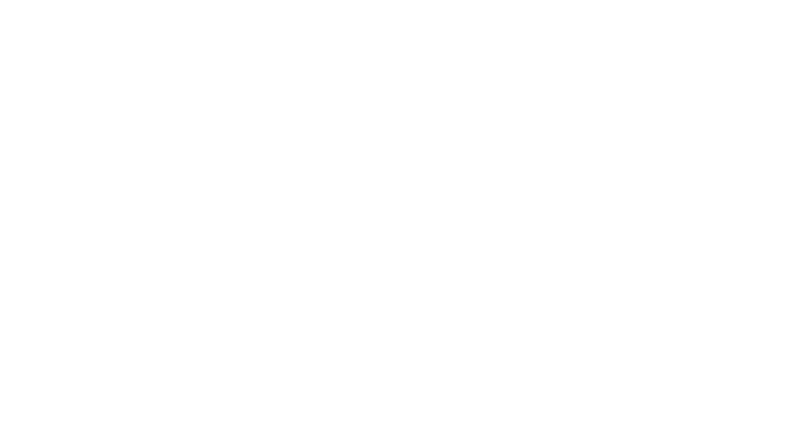 Métricas y compensación variable
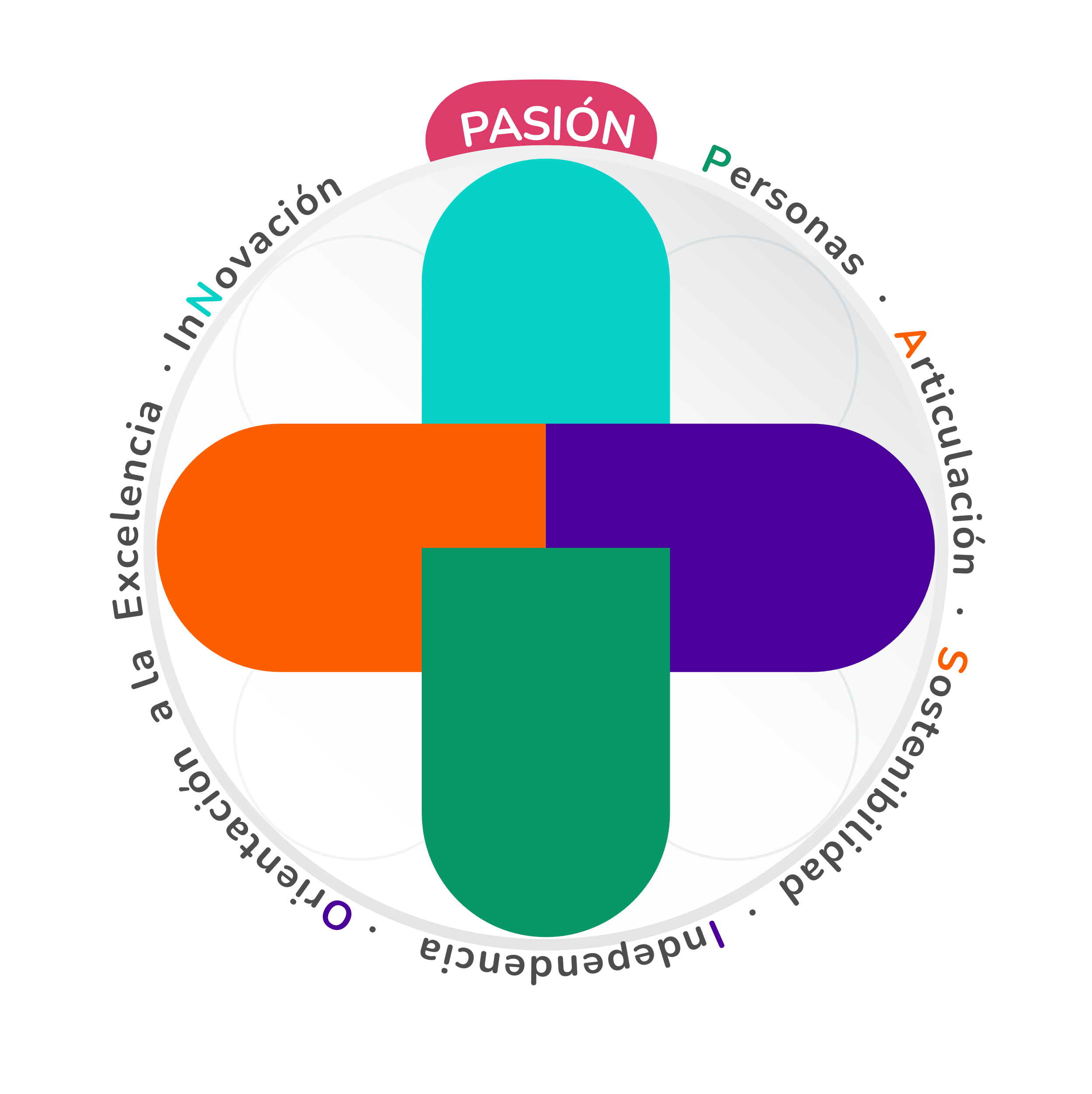 Objetivos Estratégicos:  La pasión el centro de nuestra estrategia
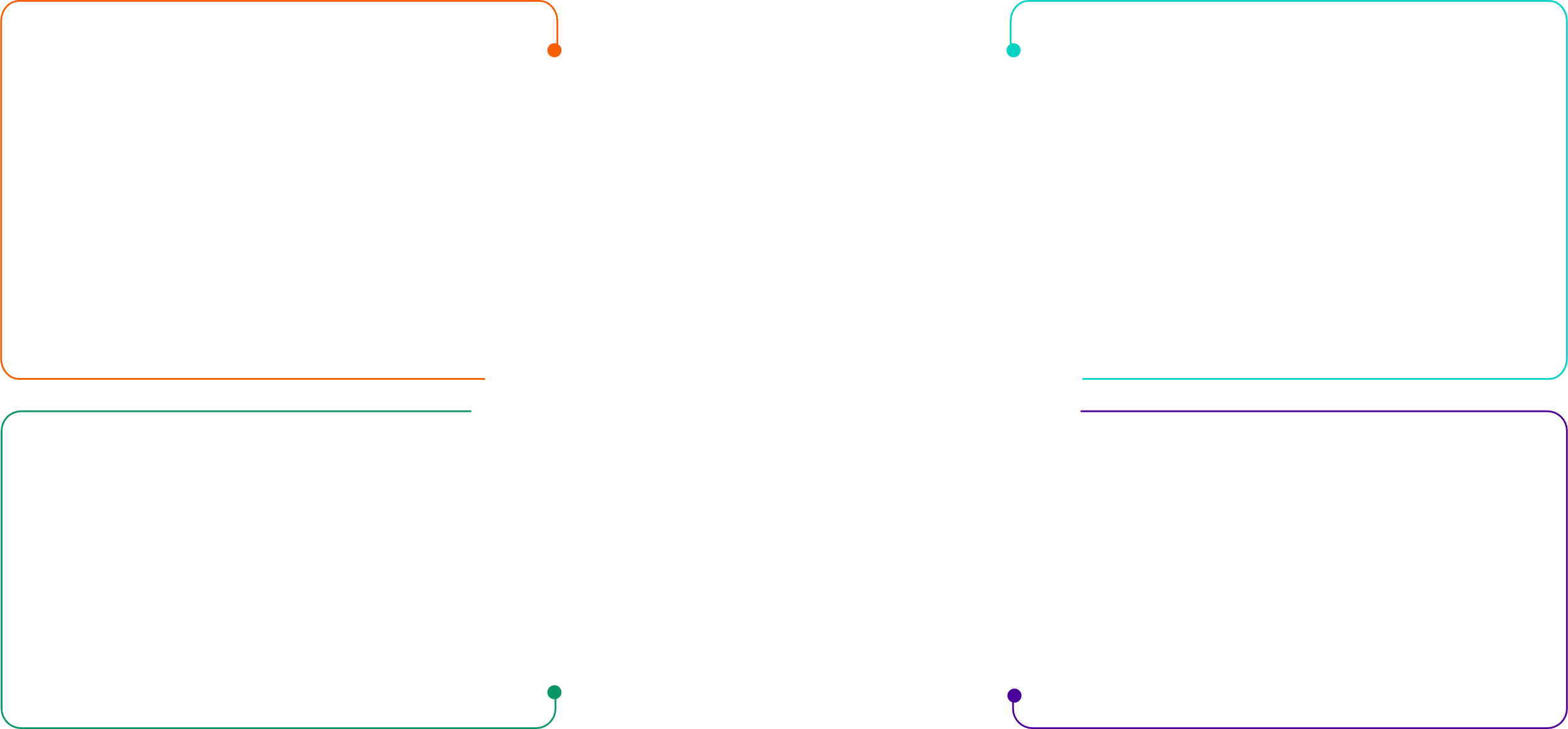 Ser un actor clave y un habilitador de la transformación del sector eléctrico

Lograr eficiencias en el negocio regulado: (establecerla una vez definida la metodología en ingresos).

Duplicar la utilidad neta.

Lograr un 15% de los ingresos totales por el desarrollo de nuevos servicios incluyendo las líneas de analítica, mercados, sistemas transaccionales y de tiempo real.
Cumplir al 100% de estándares de seguridad, confiabilidad y economía en la operación y administración del mercado ante la transformación del sector eléctrico (indicadores CREG).

Evitar y reducir 1,350 TCO2 propias y promover la eficiencia energética del 
sector eléctrico colombiano.

Generar beneficios con programas sociales e incrementar en un 50% los beneficios.
Valor al
Mercado
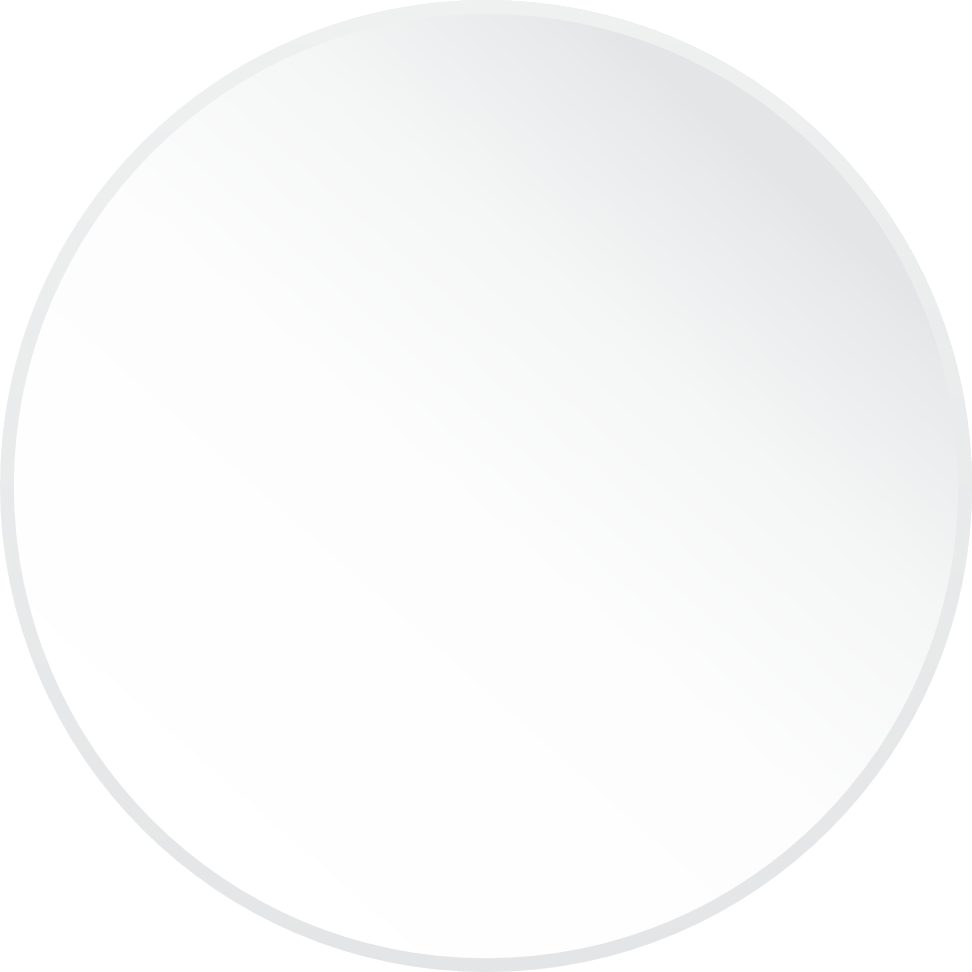 Sumar
capacidades 
para el valor 
sostenible
Valor a la
sociedad
Valor
empresarial
Valor al
talento
Habilitar capacidades organizacionales para potenciar la ventaja competitiva.

Lograr en el 90% de los empleados 
un desempeño superior.

Contar con el talento requerido para responder a los retos actuales y futuros 
de XM.
Intensificar la digitalización y la seguridad de la información de procesos  e incorporarla en nuevas ofertas de valor.

Establecer alianzas para mejorar la competitividad y desarrollar capacidades.

Invertir en intra emprendimiento.
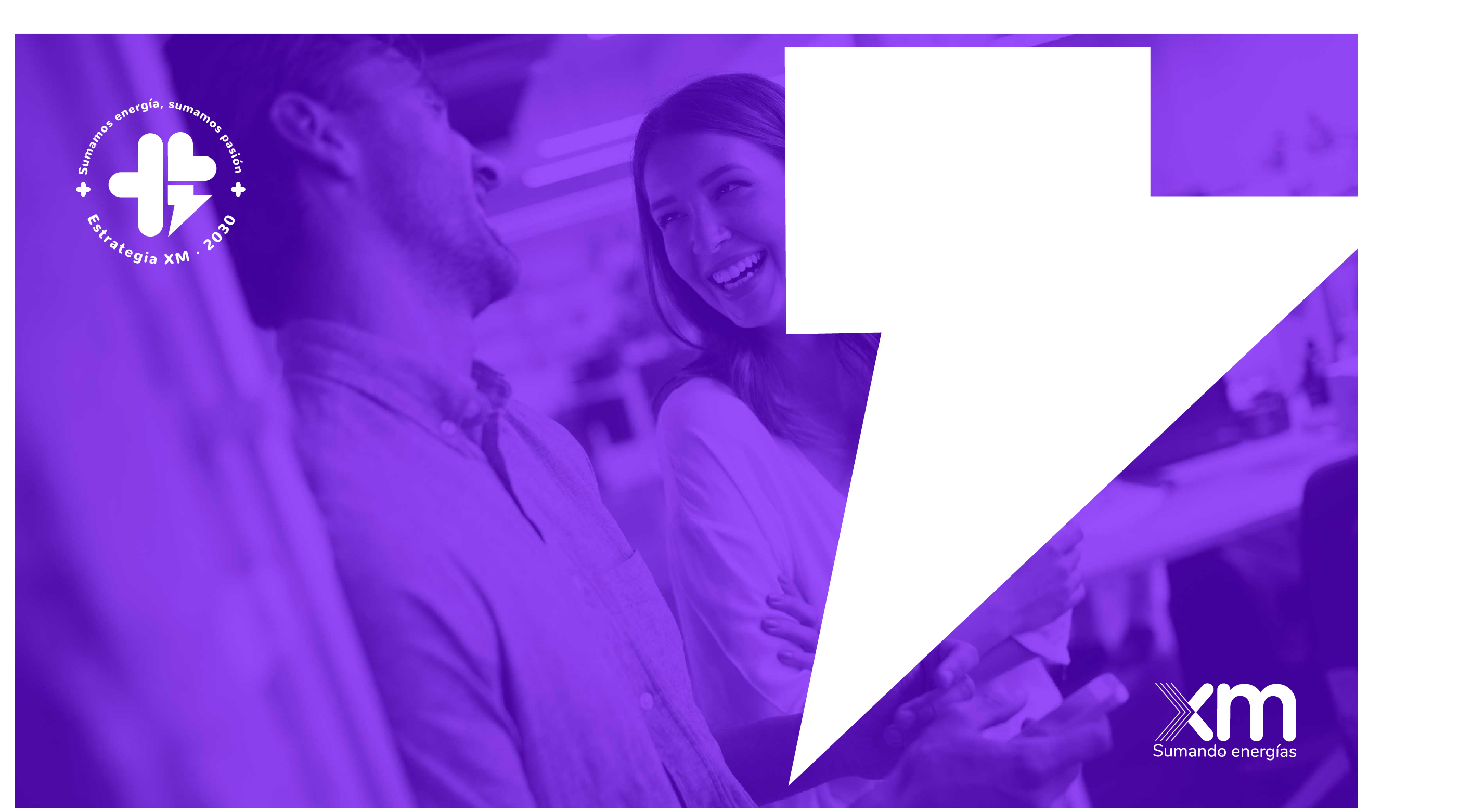 ¿A ti,
qué te apasiona?
En XM nos apasiona contar con el mejor talento humano, llevar la mejor energía a los colombianos, ser actor clave de la transición energética e innovar a través de nuevas tecnologías que aportan al desarrollo sostenible del sector.